Velalar College of Engineering and Technology
(Autonomous)
Department of CSE 
(Accredited by NBA)
18ITT42 - DESIGN AND ANALYSIS OF ALGORITHMS (IV-Semester)
Handled By:
               Dr.V.Latha Jothi , Professor
UNIT – II 
Analysis of Sorting and Searching Algorithms  	
Brute Force – Selection Sort and Bubble Sort - Divide and conquer – Merge sort – Quick Sort-Strassen‟s Matrix Multiplication -Decrease and Conquer – Insertion Sort–Transform and Conquer-Heaps and Heap sort- Analysis of Linear Search and Binary search techniques
BRUTE FORCE
BRUTE FORCE
Brute force is a straightforward approach to solving a problem, usually directly based on the problem statement and definitions of the concepts involved.
Selection Sort
Scan the entire given list to find its smallest element.
Exchange it with the first element, putting the smallest element in its final position in the sorted list.
The first element has reached its position.
Consider the remaining elements in the list and repeat the above two steps to place the elements in their proper positions.
Selection Sort
ALGORITHM SelectionSort(A[0..n − 1])
//Sorts a given array by selection sort
//Input: An array A[0..n − 1] of orderable elements
//Output: Array A[0..n − 1] sorted in nondecreasing order
for i ←0 to n − 2 do
		min←i
		for j ←i + 1 to n − 1 do
			if A[j ]<A[min] min←j
		swap A[i] and A[min].
Selection Sort
|89	45	68	90	29	34	17
17	|45	68	90	29	34	89
17	29	|68	90	45	34	89
17	29	34	|90	45	68	89
17	29	34	45	|90	68	89
17	29	34	45	68	|90	89
17	29	34	45	68	89	|90
Analysis of Selection Sort
The input size is given by the number of elements n 
The basic operation is the key comparison  
A[j ]<A[min].
The number of times it is executed depends only on the array size and is given by the following sum:
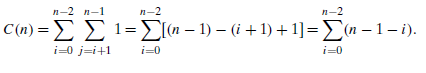 Bubble Sort
Another brute-force application
Compare adjacent elements of the list and exchange them if they are out of order. 
Its “bubbling up” of the largest element to the last position of the list. 
The next pass bubbles up the second largest element, and so on, 
After n − 1 passes the list is sorted.
Bubble Sort
ALGORITHM BubbleSort(A[0..n − 1])
//Sorts a given array by bubble sort
//Input: An array A[0..n − 1] of orderable elements
//Output: Array A[0..n−1] sorted in non-decreasingorder
for i ←0 to n − 2 do
		for j ←0 to n − 2 − i do
			if A[j + 1]<A[j ] swap A[j ] and A[j + 1]
Bubble Sort
89 ↔ 45	68	90	29	34	17
45	89 ↔ 68	90	29	34	17
45	68 	89	90 ↔29	34	17
45	68 	89	29 	90 ↔34	17
45	68 	89	29 	34 	90 ↔ 17
45	68 	89	29 	34 	17 	90
PASS 1
Analysis of Bubble Sort
The basic operation is the key comparison  
The number of times it is executed depends only on the array size and is given by the following sum:
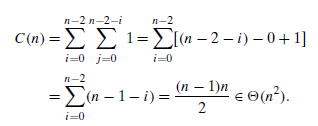 DIVIDE AND CONQUER
BRUTE FORCE
Divide-and-conquer is probably the best-known general algorithm design Technique.
Divide-and-conquer algorithms work according to the following general plan:
A problem is divided into several sub-problems of the same type, ideally of about equal size.
The sub-problems are solved separately
The solutions to the sub-problems are combined to get a solution to the original problem.
Merge Sort
ALGORITHM Mergesort(A[0..n − 1])
//Sorts array A[0..n − 1] by recursive mergesort
//Input: An array A[0..n − 1] of orderable elements
//Output: Array A[0..n − 1] sorted in nondecreasing order
if n > 1
copy A[0..floor(n/2) − 1] to B[0.. floor(n/2) − 1]
copy A[floor(n/2)..n − 1] to C[0..ceil(n/2) − 1]
Mergesort(B[0..floor(n/2) − 1])
Mergesort(C[0..ceil(n/2) − 1])
Merge(B, C, A)
Merge Sort
ALGORITHM Merge(B[0..p − 1], C[0..q − 1], A[0..p + q − 1])
//Merges two sorted arrays into one sorted array
//Input: Arrays B[0..p − 1] and C[0..q − 1] both sorted
//Output: Sorted array A[0..p + q − 1] of the elements of B and C
i ←0; j ←0; k←0
while i <p and j <q do
	if B[i]≤ C[j ]
		A[k]←B[i]; i ←i + 1
	else A[k]←C[j ]; j ←j + 1
	k←k + 1
if i = p
	copy C[j..q − 1] to A[k..p + q − 1]
else copy B[i..p − 1] to A[k..p + q − 1]
THANK YOU